City of Portland 
Historic Landmarks Commission
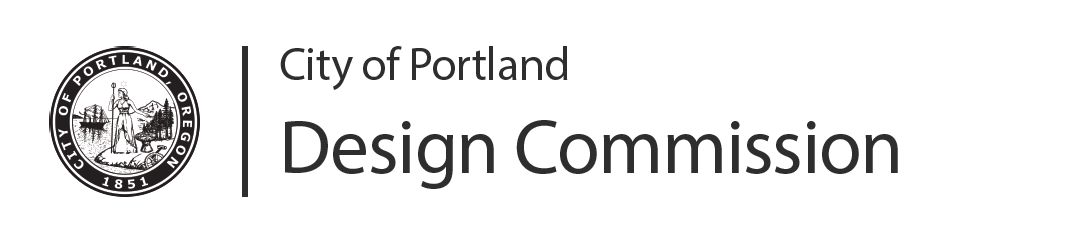 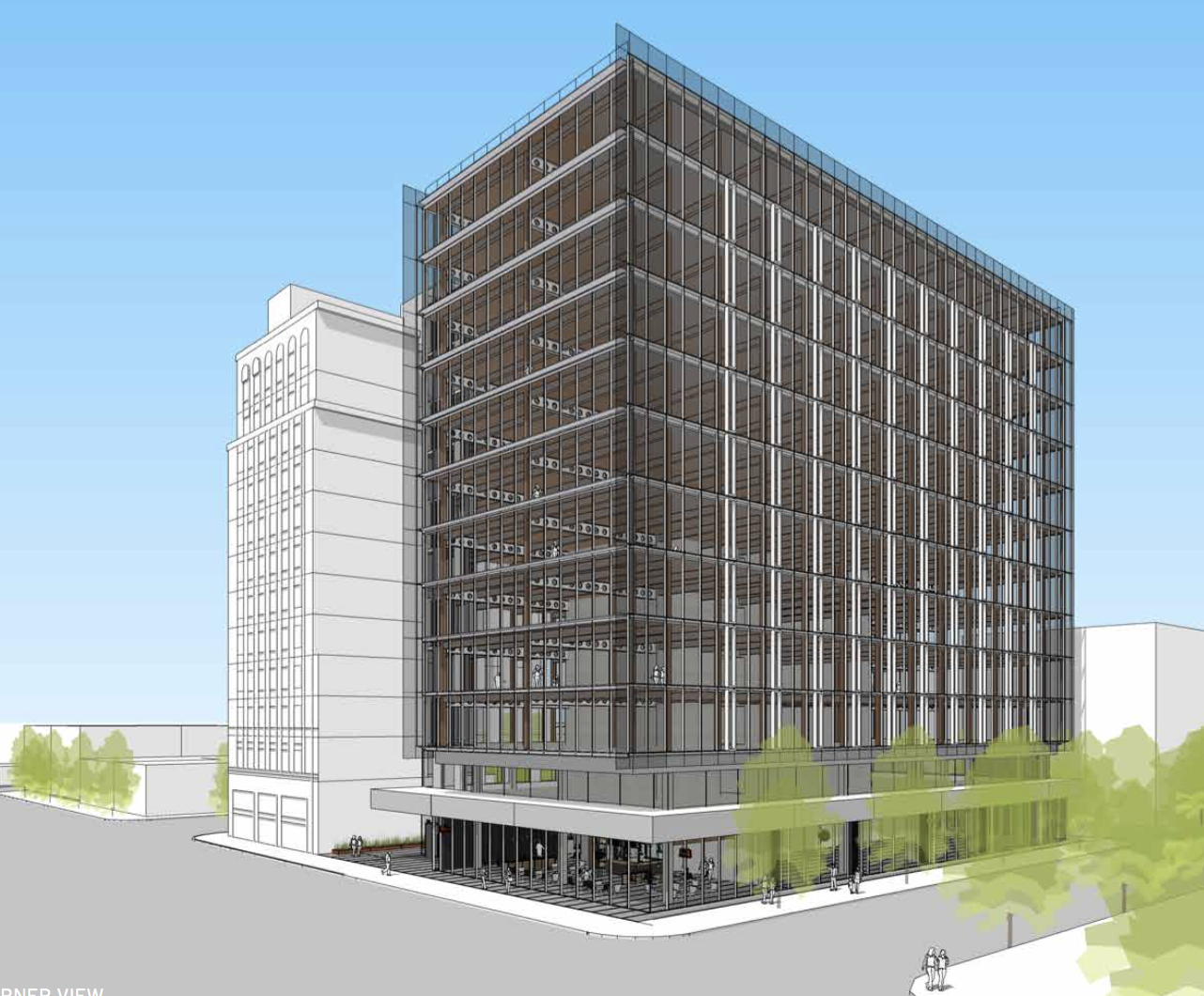 Design Advice Request
EA 18-272873 DA
510 SE Morrison Street

February 11, 2019

Staff Presentation
Staff Introduction

Applicant Presentation

Staff Discussion Topics

Public Comments

Commission Conversation
Height:
160’ max base w/minor projections
Not eligible to bonus height
160’ proposed w/ minor projections (4’ parapet, 16’ elevator, 10’ mechanical equipment)

Floor Area Ratio:
9:1 base, 3:1 bonus with bonus or transfer
Scheme A: 6.5:1 proposed
Scheme B: 7.53:1 proposed

Site Challenges:
Historic District
(2) Type A Loading Spaces required and proposed
Vehicular Access to Pedestrian Alley from Grand Avenue prohibited
3.5’ Dedication on SE Belmont taken into consideration
No Modifications or Adjustments requested
Location:
Central City Plan District
Central Eastside Subdistrict

Base Zone:
EXd, Central Employment Design and Historic Resource Protection Overlays

Approval Criteria:
Central City Fundamental Design Guidelines
Adopted Design Guidelines East Portland/Grand Avenue Historic Design Zone
Zoning
East Portland/Grand Avenue Historic District
View of Site: Bridgehead Location
View of Site: Bridgehead Location
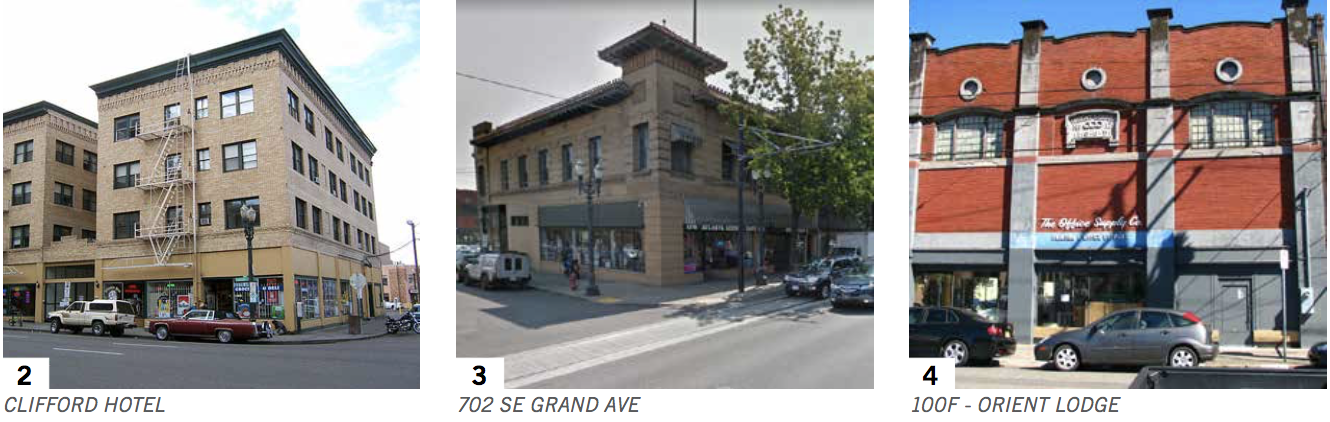 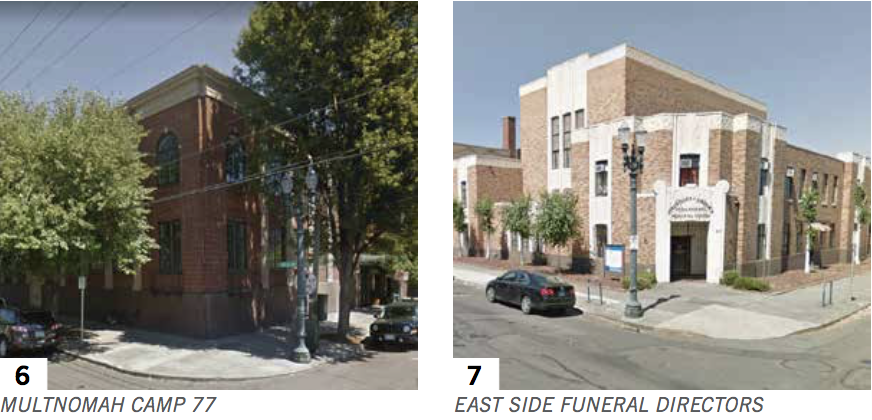 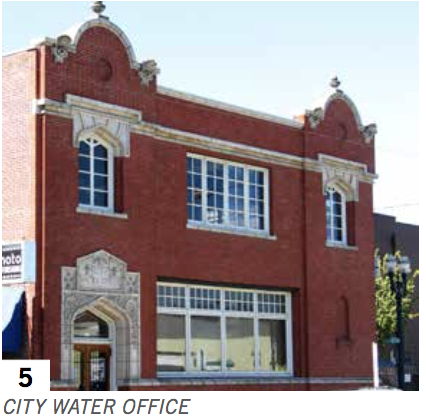 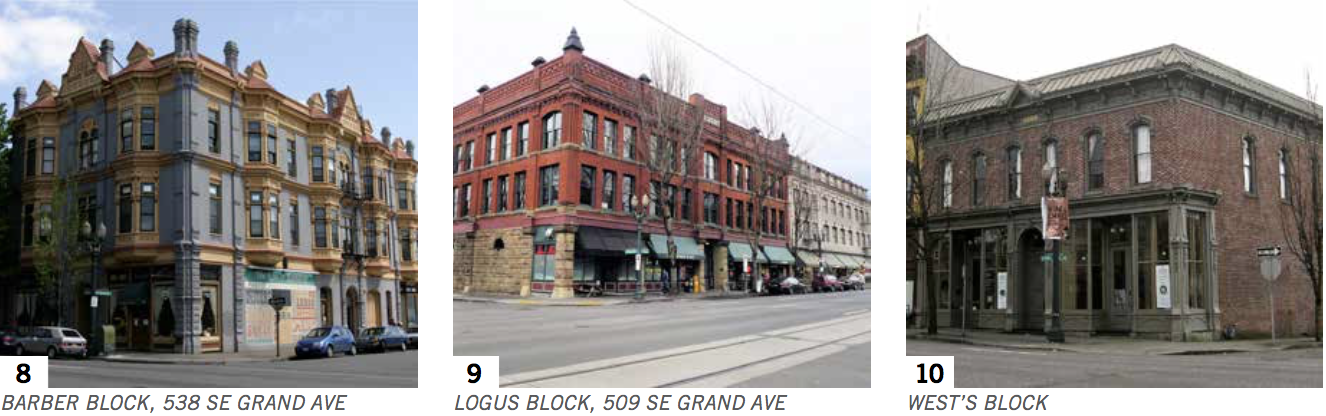 East Portland/Grand Avenue Historic District
Looking North on Grand Ave Grand Belmont & the Weatherly
The Site & the Weatherly Building
Southwest Corner – Pour Sports Non-contributing Structure
Looking East at the Site from SE Grand
Existing Parking Access from SE Grand Ave
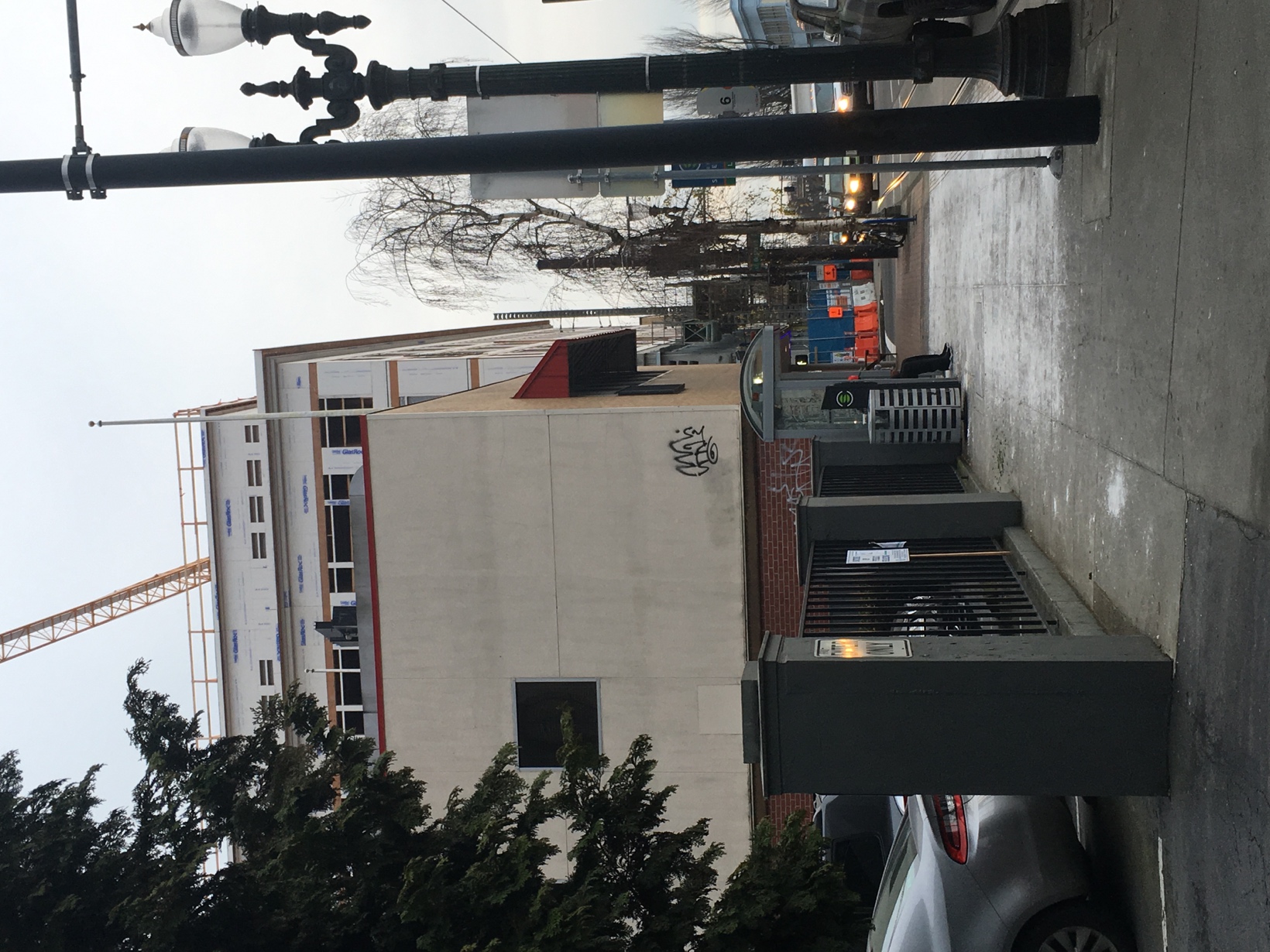 SE Grand Ave. Looking North
SE Grand Ave. Looking South
Looking West toward Downtown
Looking West toward Downtown
Looking East on SE Belmont St. Modera  Belmont Apartments
Looking East on SE Belmont St. South Edge of the Site
Looking East on Belmont at the Site & Modera Belmont Apartments
Looking North at the Site From SE Belmont St.
SE Belmont St. & Grand  Belmont
Existing Parking Access from SE 6th Avenue
Looking East on SE Morrison St.
Looking North on SE Grand
Looking South on SE Grand  at the Weatherly Building
Staff Introduction

Applicant Presentation

Staff Discussion Topics

Public Comments

Commission Conversation
Staff Introduction

Applicant Presentation

Staff Discussion Topics

Public Comments

Commission Conversation
Macro Level
Compatibility of Design
Siting and Building Orientation
Height, Scale, Form, & Proportion
Architectural Character
Parking & Loading Location and Access

Mid Level
Building Entrance
Building Materials and Details

Micro Level
Building Details
Datums
Other Design Comments
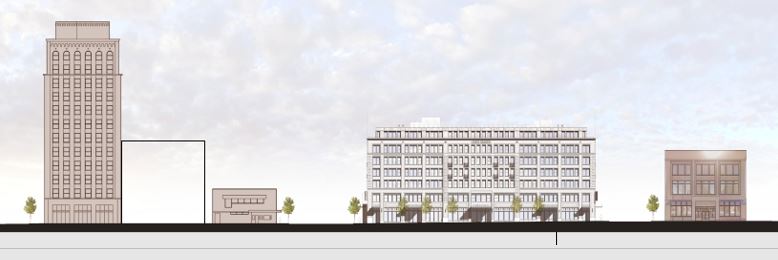 Compatibility of Design:
Siting & Building Orientation
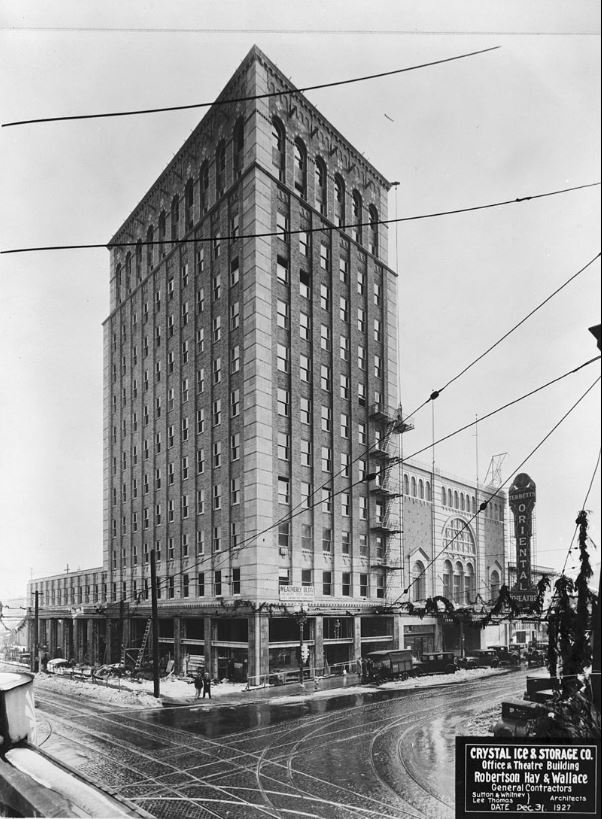 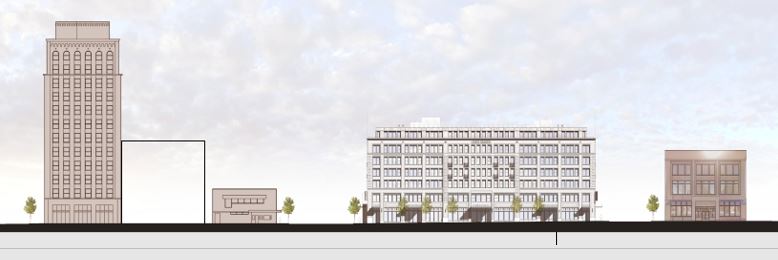 Compatibility of Design:
Siting & Building Orientation
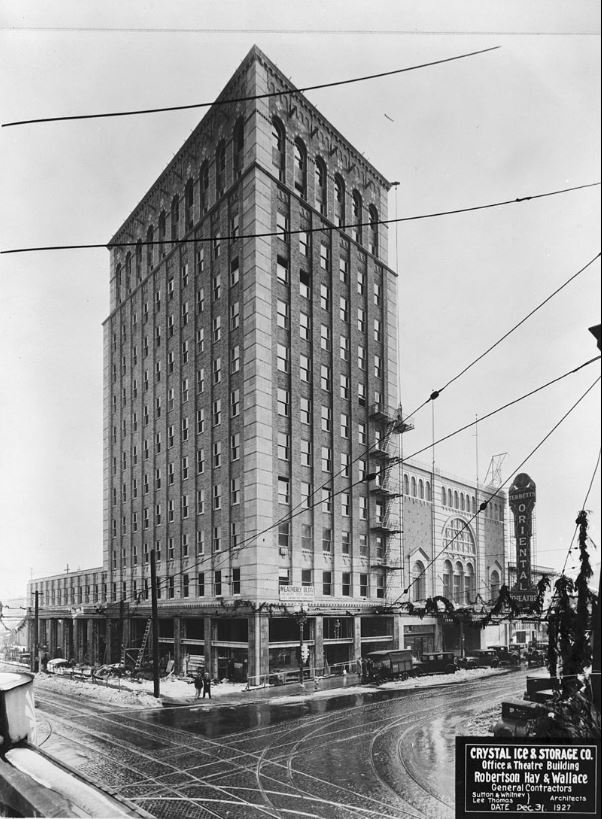 Compatibility of Design:
Height, Scale, Form & Proportion
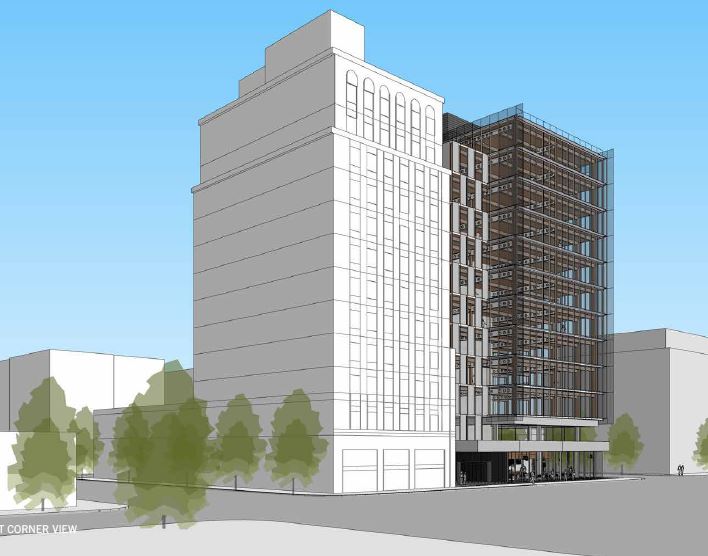 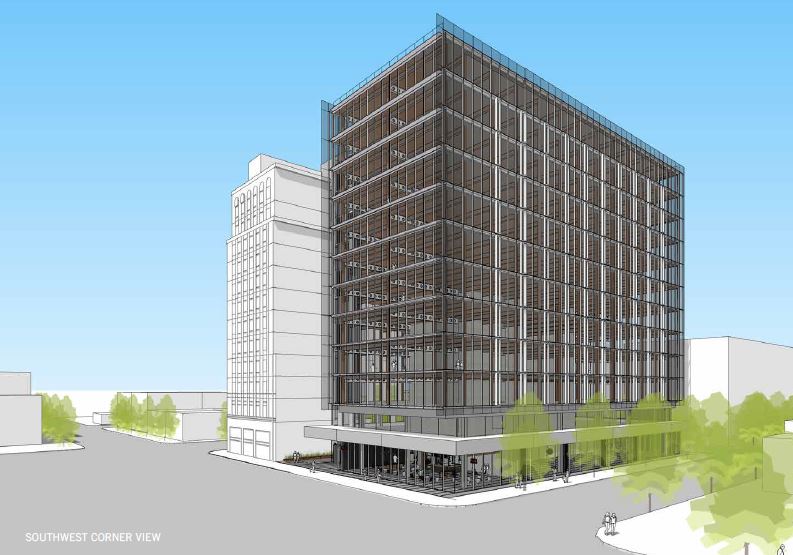 Compatibility of Design:
Height, Scale, Form & Proportion
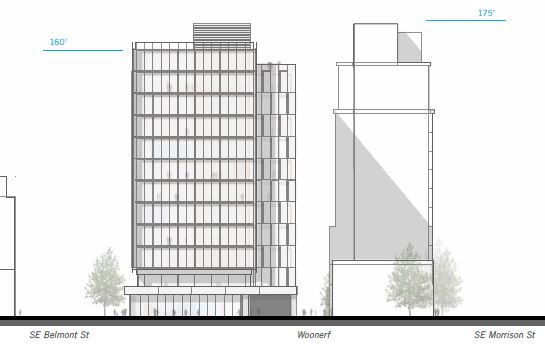 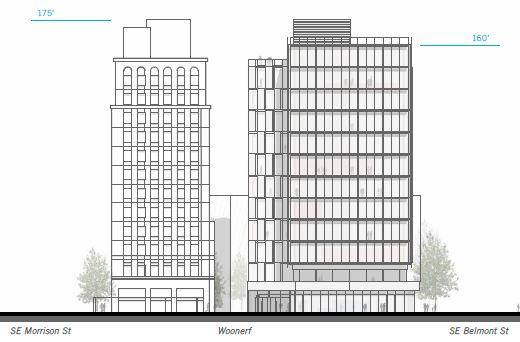 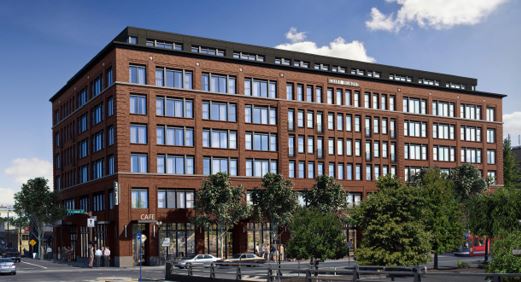 Compatibility of Design:
Architectural Character
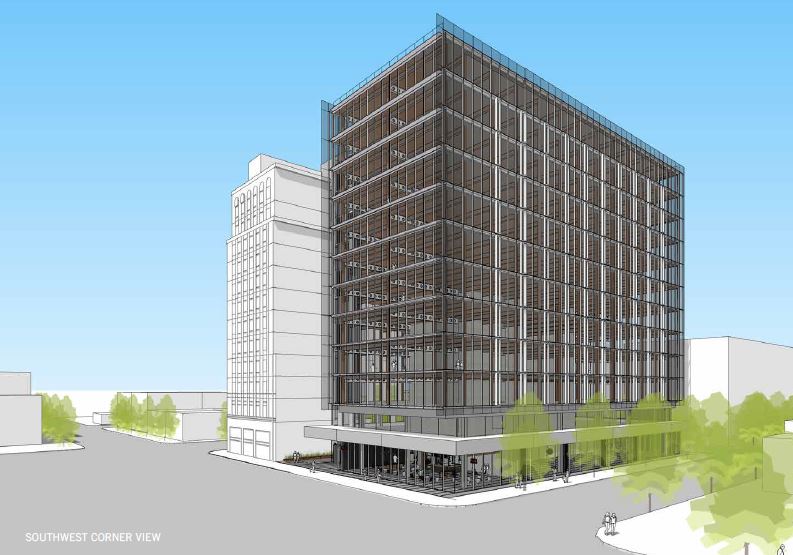 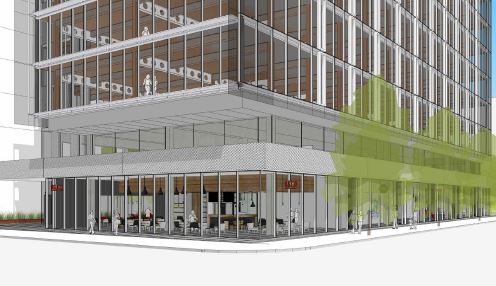 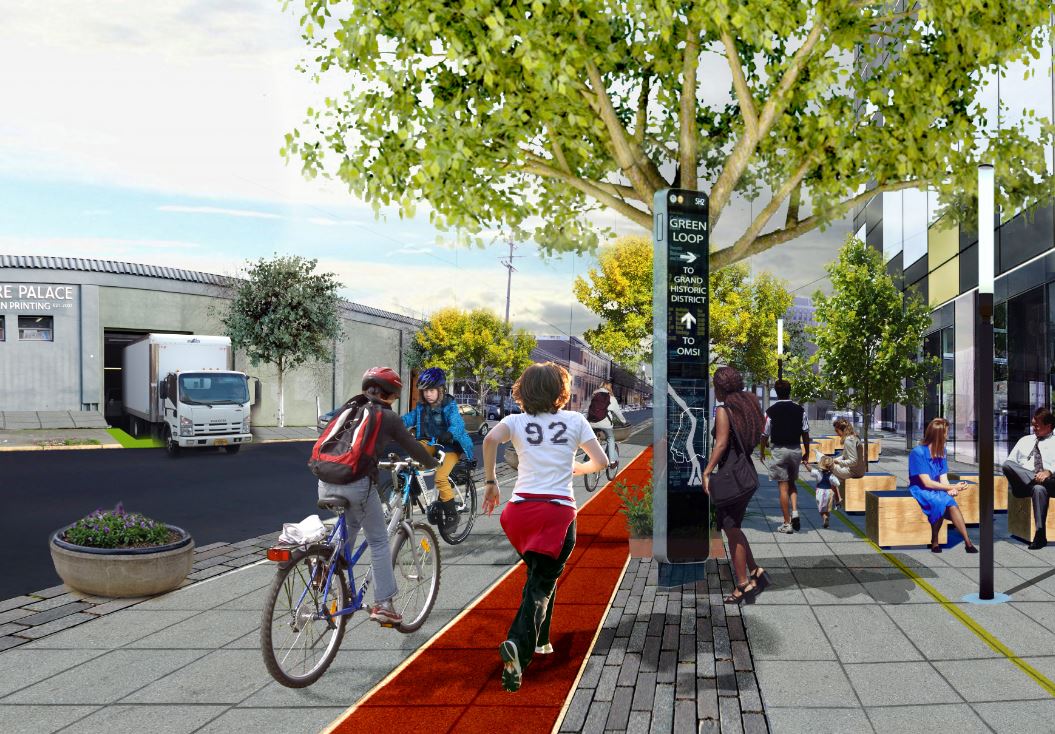 Compatibility of Design:
Parking, Loading versus Pedestrian  Alley
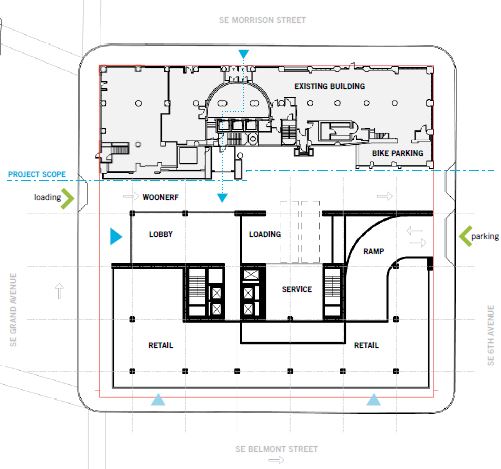 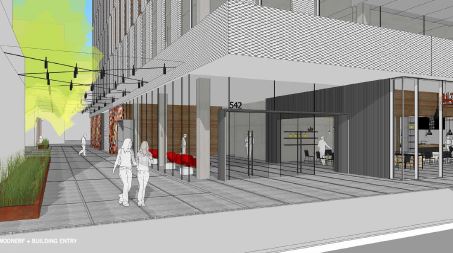 Mid Level Issues
Building Entrance
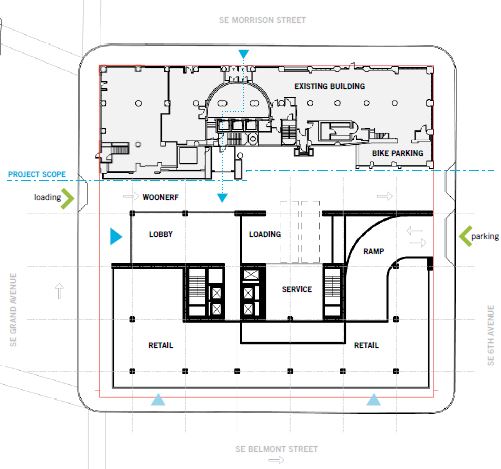 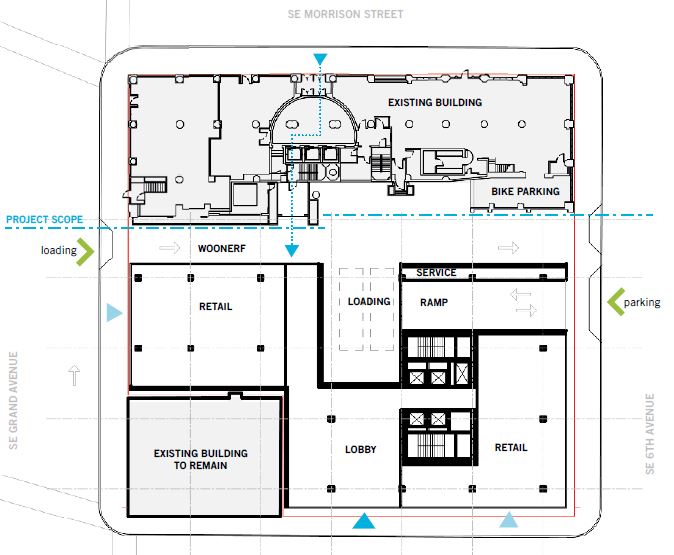 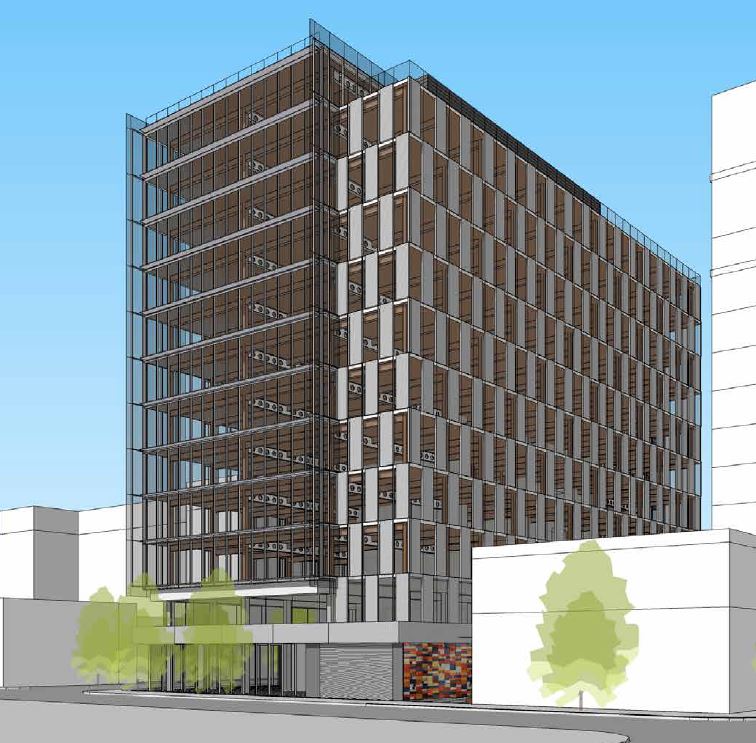 Mid Level Issues
Materials, Colors, and Textures
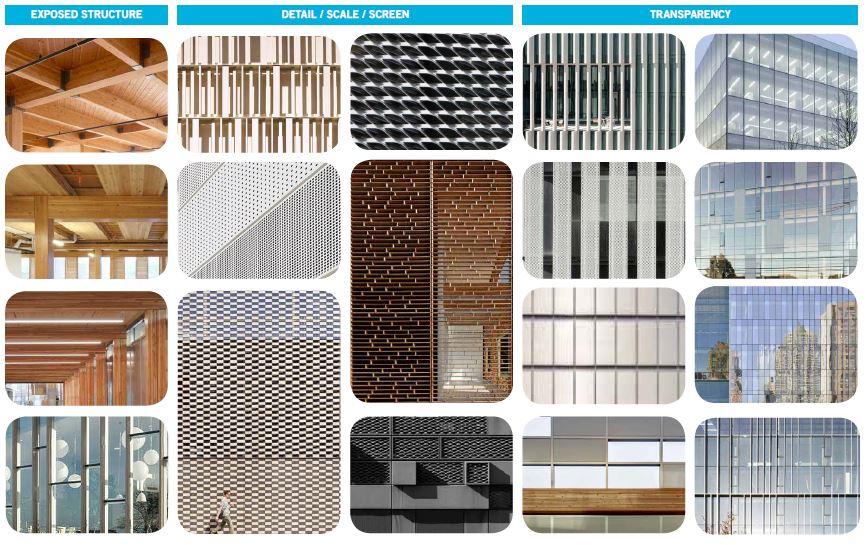 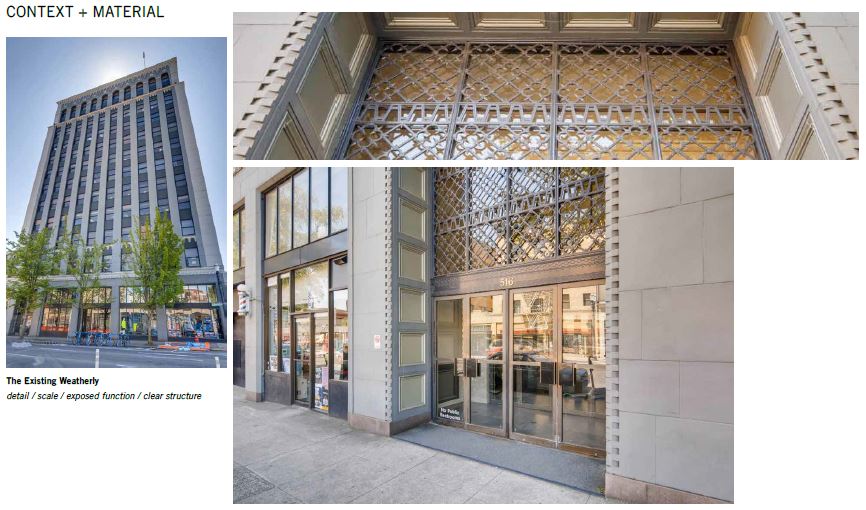 Micro Level Issues
Building Details
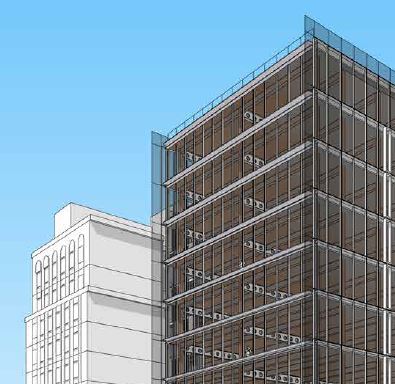 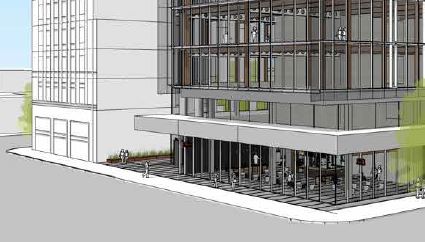 Staff Introduction

Applicant Presentation

Staff Discussion Topics

Public Comments

Commission Conversation
Staff Introduction

Applicant Presentation

Staff Discussion Topics

Public Comments

Commission Conversation